Title I Annual Parent Meeting
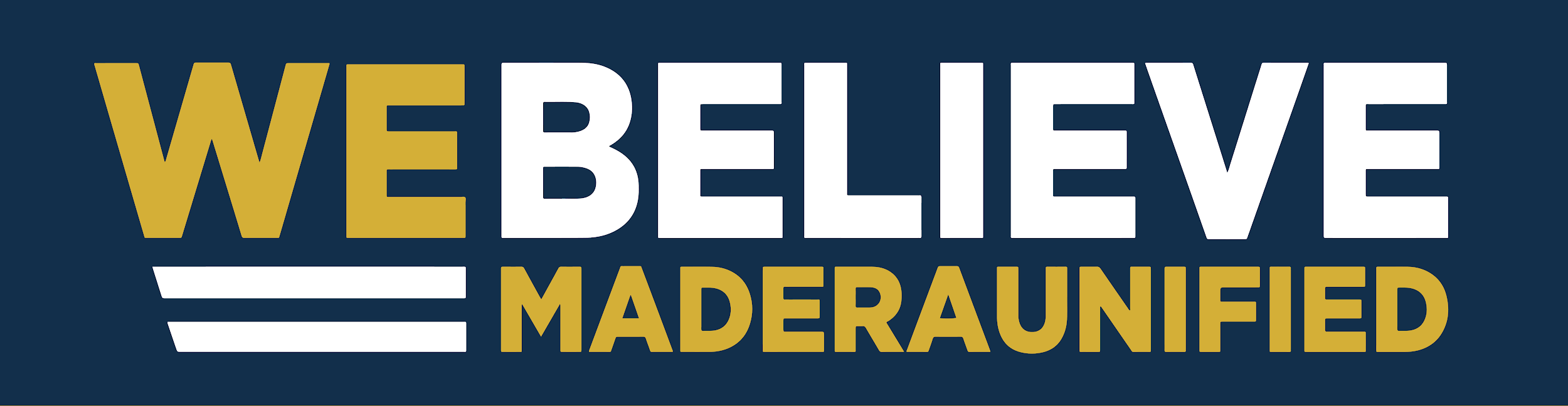 James Madison Elementary
August 29, 2022
Sra. Guillén
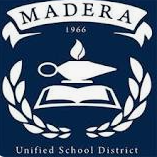 Agenda
Welcome and Introductions
No Child Left Behind (NCLB) Act of 2001 
Every Student Succeeds Act (ESSA) of 2015
All About Title I
School Accountability Report Card (SARC)
School Plan for Student Achievement (SPSA)
Parent-School Compact
Parental Involvement
[Speaker Notes: .]
What is “No Child Left Behind”?
Education act signed into law in 2001 by President George W. Bush

This Act, which redefined the federal role in K-12 education, was the most sweeping reform of the Elementary and Secondary Education Act (ESEA), since its enactment in 1965.  

The law was based on four basic principles: stronger accountability for results, increased flexibility and local control, expanded options for parents, and an emphasis on proven methods.
What is “Every Student Succeeds Act”?
Reauthorized version of the ESEA, signed into law in 2015 by President Barack Obama

Represents an important step forward to improve the nation’s education system.

While No Child Left Behind expected 100 percent proficiency for all students by 2014, ESSA gives states the authorization to identify their own goals to address proficiency on tests, English-language Arts, Math and graduation rates.
What is “Every Student Succeeds Act”? (Continued)
The law maintains the annual testing requirement for English Language Arts and Math in grades 3rd-8th and 11th, and grade-span testing in Science. It also maintains subgroup reporting and a 95 percent testing requirement.

ESSA is an improvement over the expired NCLB Act, shifting more authority to states and limiting federal mandates while maintaining a shared framework for K-12 accountability.
What is Title I?
Title I is the largest federal assistance program for our nation’s schools.

The goal of Title I is a higher quality of education for every child.

The program serves millions of children in elementary and secondary schools each year. James Madison Elementary School is a Title I school.
How Title I Works?
The federal government provides funding to states each year for Title I.  

The California Department of Education sends the money to the District.

The school district identifies eligible schools and provides Title I funds.

James Madison implements a Title I Schoolwide Program.
Title I Schoolwide Program
What is the purpose of the program?
Improve the academic performance of low- achieving students and all other students in the school by working to improve the entire educational program. 

Who is served?
All students in the school are served as funds are used to upgrade the entire educational program.
Parent’s Rights
Be involved and request regular meetings to express your opinions and concerns

Be provided information on your child’s level of achievement on assessments in reading/language arts, mathematics, science and site assessments

Request and receive information on the qualifications of your child’s teacher
School Accountability Report Card (SARC)
The Elementary and Secondary Education Act School Public Accountability Report (SARC) provides parents and the community with the following information: 

Demographic data; 
School safety and climate for learning information;
Academic data;
Graduation rates; 
Class sizes;
Teacher and staff  information; 
Curriculum and instruction descriptions; and
Postsecondary preparation information.

SARC is available at the school office or online at:
https://www.madera.k12.ca.us/Page/15073
School Plan for Student Achievement
Every school site must create a School Plan for Student Achievement (SPSA) in conjunction with their School Site Council (SSC) and School Leadership team.  The SPSA covers the following goals: 
Goal 1-Equitable Access to Rigorous High-Level Programs
District:  Madera Unified will obtain an ELA academic score of [medium-high (green)] performance for all students as measured by the California Dashboard. 
Madera Unified will obtain an mathematics academic score of [medium-high (green)] performance for all students as measured by the California Dashboard.
Madera Unified will obtain an English Learner progress score of [medium-high (green)] performance for all EL and recent RFEP students as measured by the California Dashboard. 
Madison: Equitable Access to Rigorous High Level Programs  
Goal 2-Safe and Healthy Environment for Learning and Work
District:  Madera Unified will obtain a Suspension, Expulsion, and Chronic absenteeism score of [medium-low] performance for all students as measured by the California Dashboard and will increase the school climate survey favorable index score each year.
Madison:  Safe and Healthy Environment for Learning and Work]
School Plan for Student Achievement
Goal 3-Improve Parent Involvement 
District:  Madera Unified will increase the number of parents attending School Site Council (SSC), ELAC, Back to School Night, Parent Portal Login, and Title 1 Parent Meeting at all schools.
Madison: Improve Parent Involvement]
Goal 4-Increase and Improve Technology
District:  Madera Unified will maintain an average daily student device usage of 1-hour a day for each school year.
Madison:Increase and Improve Technology  
               
                                SPSAs are available at the School office and District office.
Title I Programs Provide Supplemental Support
Additional teachers and paraprofessionals;

Additional training for school staff;

Extra time for instruction (Before and/or After School Programs);

Parental Involvement Activities; and/or

A variety of supplemental teaching methods and materials.
Title I funds
James Madison generates $122,357.00 through Title I to pay for programs and services for our students.

Title I funds pay for the following programs and services:
		
PBIS, RenLearn Licenses, RAZ-Plus licences, Instructional Supplies, Parent Education, Duplicating Services, Hardware/Computer Maintenance, RTI TSA, Travel & Conference
Who Decides How Funds Are Used?
Every school has an School Site Council (SSC) composed of:
Parents 
Principal
Teachers
Other staff that works at the school 
Students (at Middle and High School)

The SSC determines how to use Title I funds.
Parent-School Compact
List School Responsibilities/Promises

List Family Promises/Responsibilities

List Student Promises/Responsibilities
Your Involvement is Key to Your Child’s Success!
You are your child’s first teacher.

You have the ability to influence your child’s education more than any teacher or school.

You know your child best:
Share information about your child’s interests and abilities with teachers; and
Ask to see progress reports on your child and the school.
Get to Know Your School & Communicate with Teachers
Attend school events
Visit the classroom
Volunteer at the school
Join parents’ organizations
Keep teachers informed
Attend special parent training sessions
Attend parent-teacher conferences
Be prepared for the meetings
Consider whether you have met your responsibilities as stated in the Parent-School Compact
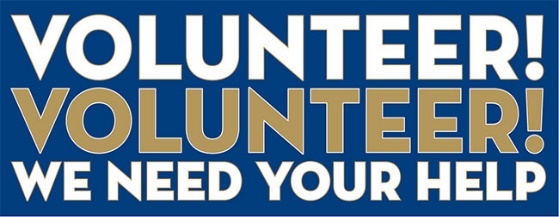 Questions?
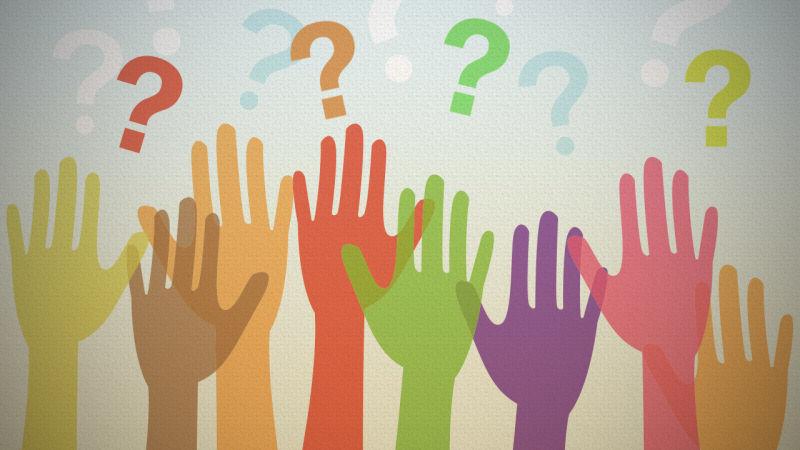